Physics 1 – Aug 15, 2019
Do Now 
Complete a contact file card with the following information:

Your name:
Your preferred email address: 
Mom’s Name:				Mom’s best contact phone number and time:
Mom’s email:
Dad’s Name:				Dad’s best contact phone number and time:
Dad’s email: 
What is Albert’s Life Lesson For August? (#1)?

Then Access the syllabus online
Objectives and Agenda
Course Overview Objectives
Know how the units of the course for the year are organized
Know how the course will be evaluated
Know how the class time and activities will generally proceed
Know the behavioral expectations for the course and the corresponding consequences, including how absences are handled.
Agenda
Review syllabus
Physics  Math Pretest
Learning models and Physics overview
1.1 Measurement in Physics (Chemistry Review) (Time permitting)
Assignment:
Syllabus Verification, signed by you and a parent/guardian due by Aug 20.

Safety Contract by Aug 20 

1.1 Measurement WS p1=?
The Learning Curve
The Reach
The great unknown
The Reach
What you know or can do alone
What all humankind knows or can do
You with help
Physics Overview
https://youtu.be/ZihywtixUYo    The Map of Physics
Mechanics
Electromagnetism
Optics
Physics
Cosmology
Gravity
Applied
Atomic/Nuclear
Thermodynamics
Physics Overview
Kinematics
Energy – Relates to all other aspects
Mechanics
Electromagnetism
Optics
Dynamics
Relativity
Physics
Cosmology
Gravity
Astronomy
Applied
Thermodynamics
Atomic/Nuclear
Particle
Engineering
Biophysics / Chemical Physics
Objectives
IB 1.1 Measurement in Physics  --- Standard Operating Procedures
State the fundamental units of the SI system
Be able to express numbers in scientific notation
Appreciate the order of magnitude of various quantities
Perform simple order-of-magnitude calculations mentally
Express results of calculations to the correct number of significant figures.
Agenda
Agenda for IB 1.1 Measurement in physics – Standard operating procedures
About Numbers
Measuring 
Significant figures
Scientific Notation
Calculations with sigfigs

Assignment: IB 1.1 Measurement in Physics Practice Sheet, Pages 1-4
Standards
Metric units
Unit conversion
Dimension Analysis
Estimation
Exact and Inexact Numbers(Math vs Science)
Counting items gives an exact number (e.g. 12 apples = exactly 12 apples)
Definitions within a measurement system give exact numbers (e.g. exactly 12 inches = exactly 1 foot, by definition)
Measurements give inexact numbers (e.g. 5.7 m) with some amount of uncertainty.
In science, we don’t use fractions. 
Conversion factors between systems of measurements give inexact numbers. (e.g. 1 lb = approximately 0.4536 kg…give or take a bit)
How to measure
Uncertainty depends on the measurement device used and on how it is used to measure.
Identify the smallest gradation marked on the measurement device.
Measure to this level of precision (certain measurement)
Add one more digit as an estimation of the true measurement’s location between the smallest gradation marks. (source of uncertainty)
Try to decide on one of the five statements below. If you can’t decide between two statements, use the odd digit between.
0 right on the line, 2 just above the line, 4 almost halfway, 6 a little more than halfway, 8 nearly to the next line.
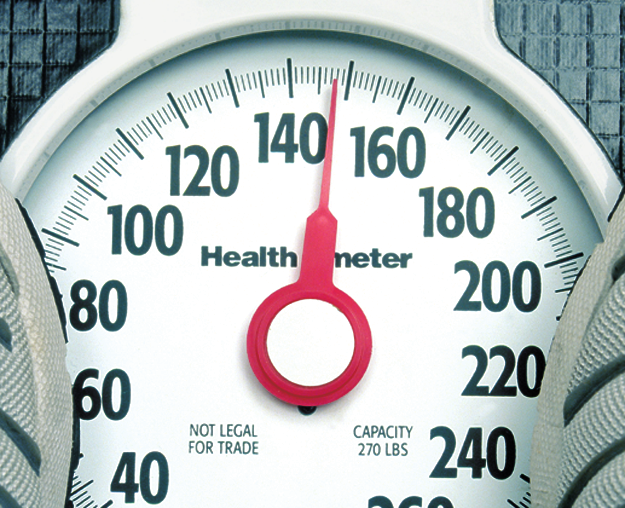 Practice
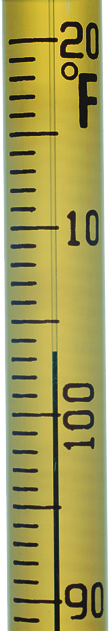 Determining Significant Figures
Significant figures (digits) –the digits that are known with certainty plus one digit whose value has been estimated in a measured value.
How to determine the number of sig figs:
The digits of a measured number indicate the level of precision for the measurement.
All non-zero numbers are significant.
Leading zeros are never significant.
Confined zeros are always significant.
Trailing zeros are significant if and only if a decimal point is present.
Ambiguous numbers like 300 mL can be made clear by using a decimal point, a line over the last significant digit, or using scientific notation.
Practice identifying sigfigs
40.7 L
0.095 987 m
250. cm
87 009 km
85.00 g 
9.000 000 000 mm 
0.0009 kg 
2000  cm
Scientific Notation
A clear way to report numbers that are either very large or very small, or numbers with an ambiguous number of significant figures
Two parts: Mantissa x 10exponent
Mantissa, or decimal part, is a number with one non-zero digit to the left of the decimal point that contains all significant digits, and only significant digits
Exponent indicates the decimal place location for the digits. 
Exponent = number of places the decimal point must move to be placed to the right of the first significant figure
Large numbers have positive exponents and small numbers have negative exponents.
2000 cm  2.00 x 103 cm  makes the significance clear.
Use Sci Not if you need clarity  or you need to use more than 3 zeros.
Multiplication/Division with Significant Figures (also power and roots)
Perform the calculation indicated.
Round your answer to the same number of significant figures as the number with the least number of significant figures that was used in the calculation.
DO NOT report all digits shown in your calculator
Round down for 4 or below.
Round up for 5 and above. 
Ex: 1.92 m x 11.53 m = 22.1376 m2 
(If a large set of data ends in 5’s, rounding up on all fives can introduce an error. In these cases, apply the odd-even rule for the digit just before the 5, Even rounds down, Odd up.)
Addition/Subtraction with Significant Figures
Perform the calculation indicated.
Round your answer to the same number of decimal places as the number with the least precise decimal place that was used in the calculation.
Decimal places (place value) – the number of digits after the decimal point
DO NOT report all digits shown in your calculator
The number of significant figures may increase or decrease.
Hint: Remove any scientific notation, then add/subtract numbers vertically. The place with a significant digit for all numbers is the place to round your answer.
Ex: 0.92 m + 1.503 m = 2.423 m
Multistep problems with mixed functions
In general, keep extra digits for intermediate results, while at the same time noting which place is significant by underlining that digit. 
Ex: 3.252 (0.125 + 1.30)
Ex: 3.252 (550 + 82.2)

Ex: 3.252 x 0.125 + 1.30
Ex: 3.252 x 550 + 82.2

Often it is easiest to just not clear your calculator for intermediate results.
Rule of thumb: Follow significance throughout, but don’t round until the end.
Unit Conversions (Factor-Label method)
“Times sign, draw the line, copy the unit.”
Variations on the theme
Multistep conversions
Metric conversions using prefixes
Metric to English conversions
Squared unit conversions
Ratio unit conversions
Multistep conversions
“Times sign, draw the line, copy the unit.”
If you do not know of the equivalence between the measured unit, and the target unit, consider a third unit that has an equivalence with both.
Ex: convert 4.75 miles to inches
foot
inch
mile
5280
12
inches
feet
4.75 miles
= 300960 inches
1
miles
1
foot
= 301000 inches  = 3.01 x 105 inches
Metric to English conversions
You need to know at least one conversion between English and metric for each type of quantity. These are the ones I recommend you memorize. 
Length: 1 inch = 2.54 cm
Mass: 1.0 pound = 454 g
Volume: 1 quart = 0.946 L
Ex: What mass in kg corresponds to a 2.7 ton cargo crate? (use scientific notation for your answer)
Squared unit conversions
If a unit is raised to a power, often 2 or 3, to perform a conversion, you must raise the entire conversion factor to that power. 
Convert 22 cm2 to in2
2
in
1
22 cm2
= 3.4 in2
2.54
cm
Ex: 450 mL to dm3
Ratio unit conversions
Many derived units involve ratios of units. Mi/h, km/hr, m/s2…
If a unit on the bottom needs to be converted, “copy the unit” to the top.
Ex: Convert 25 m/s to km/h
km
meter
hr
s
min
25
1
m
60
60
min
s
km
=   90.  km/hr
1
s
1000
m
1
hr
1
min
Today’s Assignment
What’s Due?  (Pending assignments to complete.)
Safety Contract Signed by Student and Parent/Guardian, Syllabus Verification Both Due Aug 20.
Get Book and/or pdf form of book (See Textbook Help online)
Read IB Ch1.1 p1-6
IB 1.1 Measurement in Physics Practice Sheet, Pages 1-?
What’s Next?  (How to prepare for the next day)
Scan IB Ch1.2 p 7-20
Homework
What’s Due?  (Pending assignments to complete.)
Syllabus Verification, signed by you and a parent/guardian due by Aug 20.
Safety Contract, signed by you and a parent/guardian due by Aug 20.

What’s Next?  (How to prepare for the next day)
Get Book and/or pdf form of book (See Textbook Help online)
Read IB 1.1, p1-6